المشروعات المتأهلة على مستوى المحافظات
المبادرة الوطنية للمشروعات الخضراء الذكية
محافظة الشرقية-المشروعات الكبيرة
عن المشروع وفكرته
فكرة المشروع:
معالجة المخلفات الصلبة الناتجة عن محطات الصرف الصحي بمحافظة الشرقية من خلال انتاج سماد طبيعي وامن بما يخدم الرقعة الزراعية من خلال ثلاثة مواقع مركزية تستخدم الطاقة النظيفة وخلق منصة تداول علي الانترنت للشراء والاتصال السريع
أسم المشروع:  مأمونية تداول الحمأة لحماية البيئة والصحة العامة بمحافظة الشرقية
عن مقدم المشروع: أميرة هاني محمد عبدالعال 
الجهه: الشركة القابضة لمياه الشرب والصرف الصحى
فريق العمل الخاص بالمشروع
خلق سماد عضوي امن وبسعر رخيص وإمكانية التداول عليه من خلال الانترنت
تحسن الدخل وتأمين بيئة العمل
تحسين الحالة الصحية للبيئة والموارد المائية مع وجود برامج توعوية موازية تستهدفهم واشارك المرأة في الأنشطة الاقتصادية
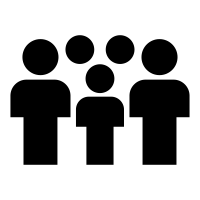 100%
أهمية إدارة الحمأة  - علي المستوي القومي
Safely managed 
sanitation system
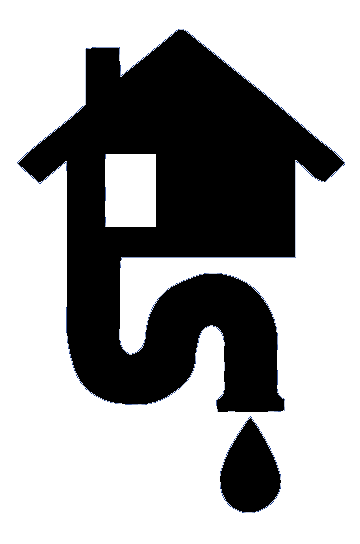 Service provisions
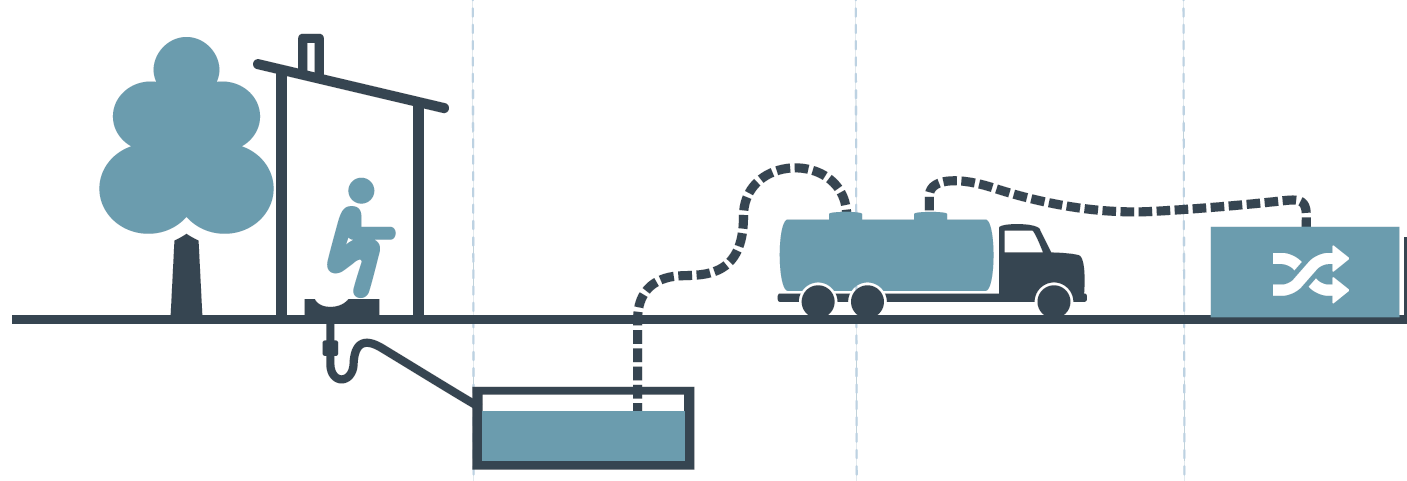 ملامح إستراتيجية مصر 2030
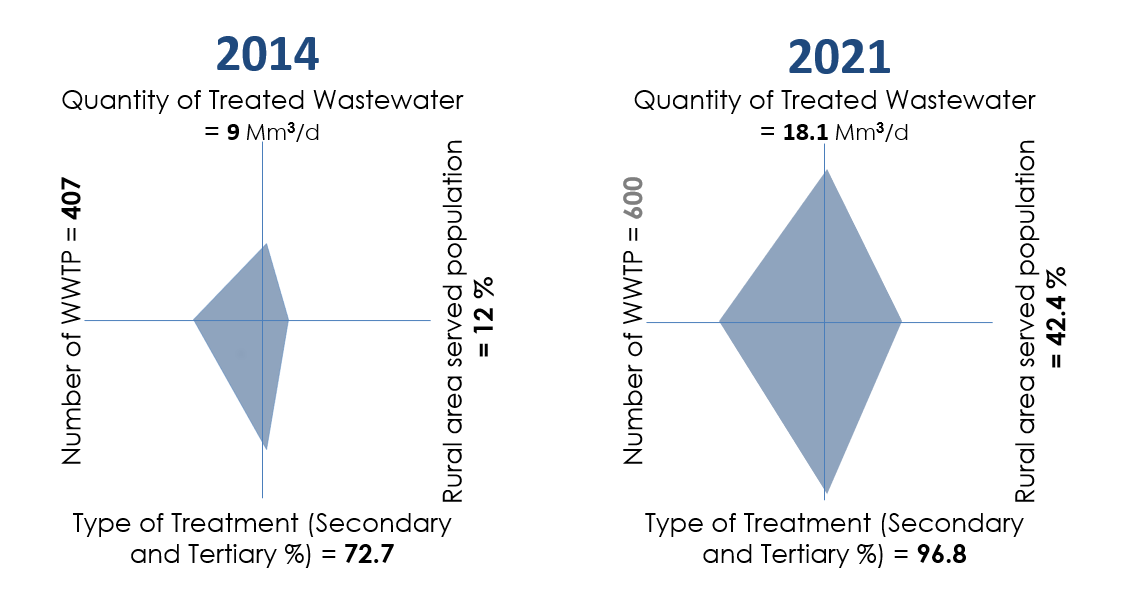 70%
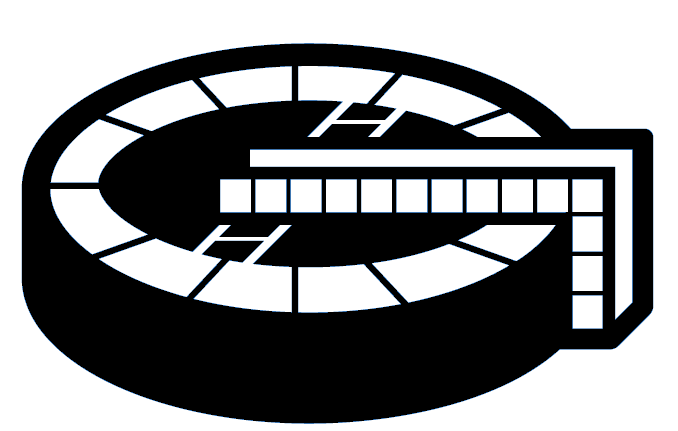 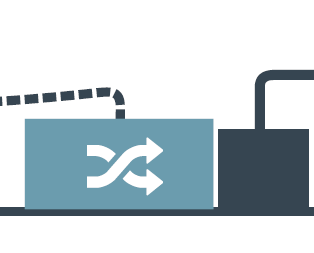 Safely Treated
Indirect use
Secondary
treatment
90%
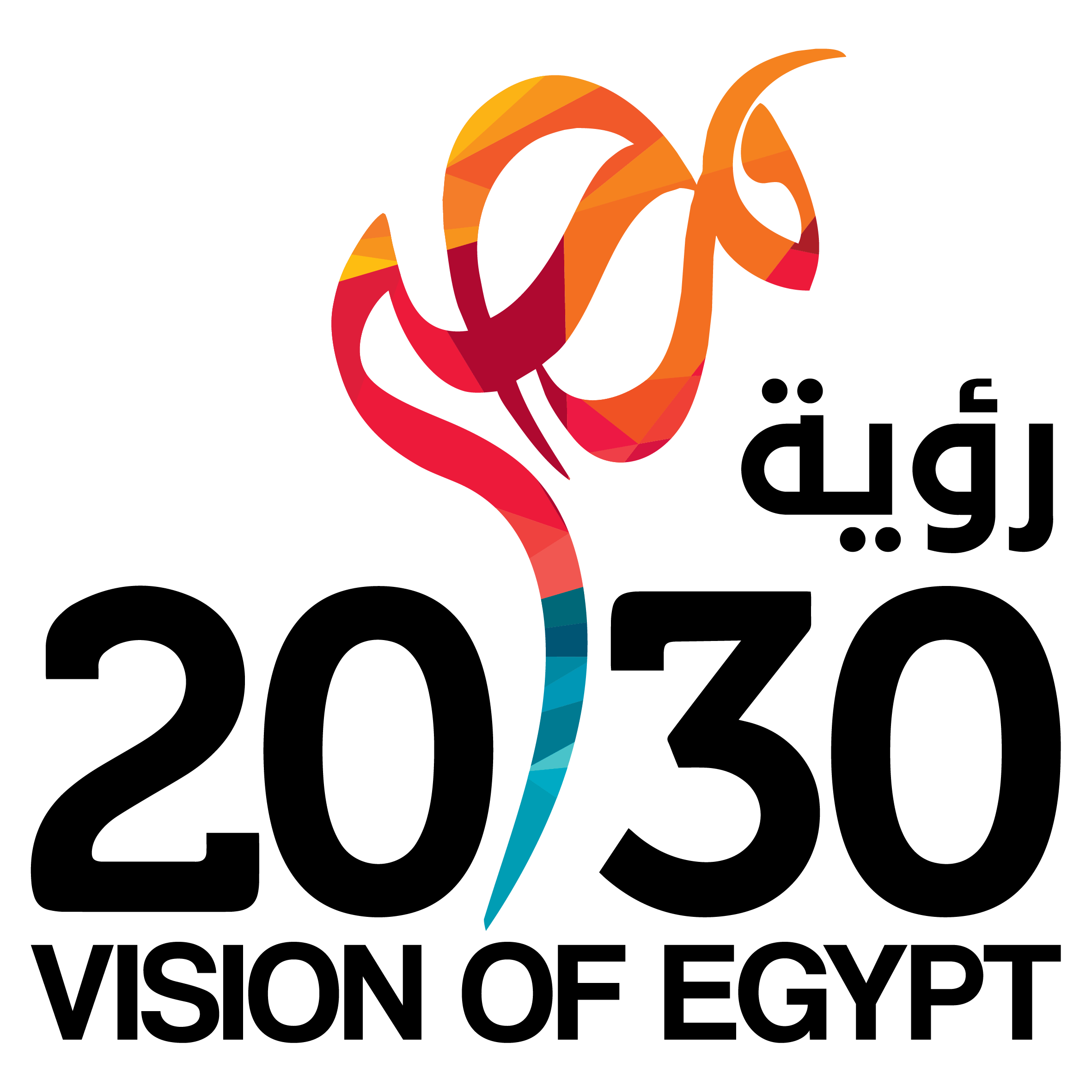 Tertiary 
Treatment
Wastewater treatment
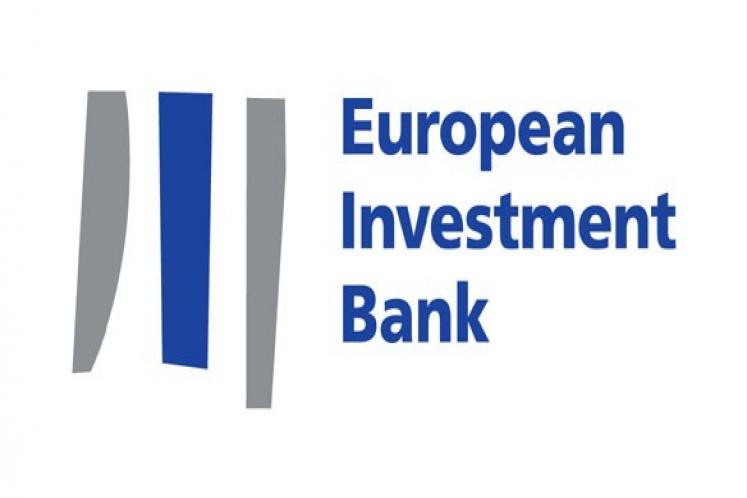 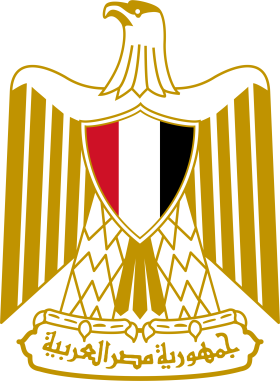 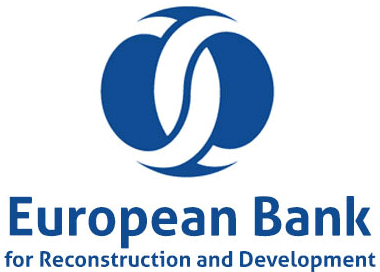 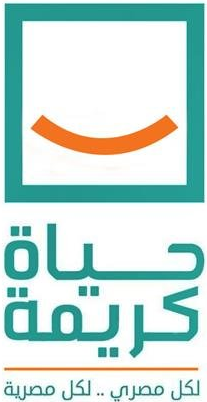 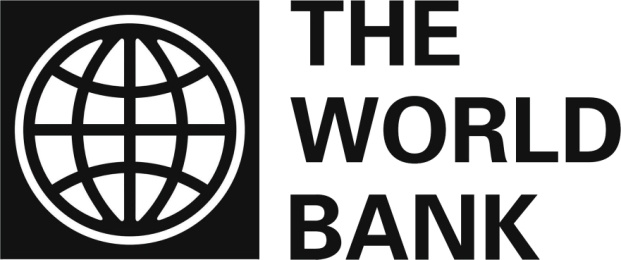 2.1
مليون طن سنوياً
محددات المشروع والاطار العام
تبلغ كمية الحمأة الجافة المنتجة من محطات معالجة الصرف الصحي على مستوي محافظة الشرقية حوالي 80 ألف م3/سنة وهي تمثل مشكلة بيئية وصحية كبيرة
يلزم التعامل مع الحمأة في اطار تكاملي لضمان خفض المخاطر الصحية والبيئة منها ودعما لاستدامة الاستثمارات المنفقة في انشاء محطات المعالجة بل وتعظيم الاستفادة منها.
المخاطر البيئية لعدم التداول الامن للحمأة
تبلغ كمية الحمأة المجمعة من مركز الزقازيق وحدها حوالي 37 الف م3/سنة
الوضع المستقبلي للحمأة وتفاقم المشكلة
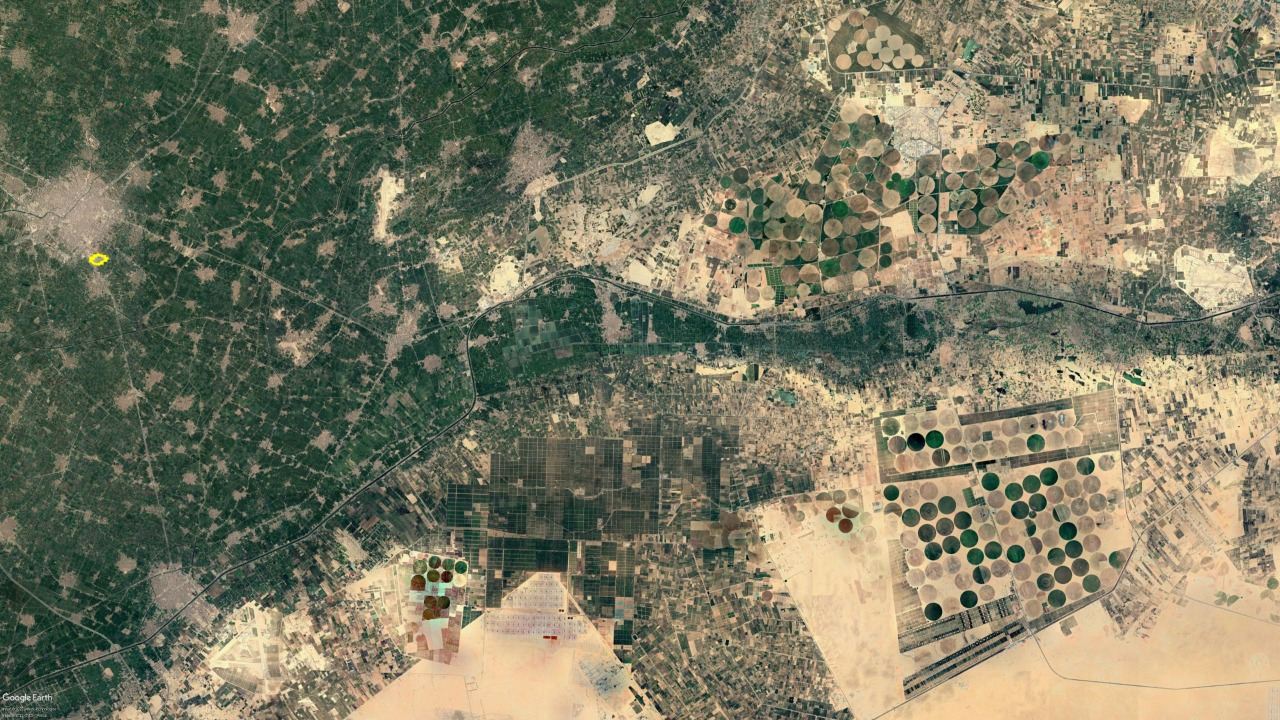 تم حتي تاريخه الاتي:
تحديد مواقع استقبال الحمأة وأماكن تشوينها
تحديد مواصفات المعدات اللازمة للمشروع
الانتهاء من الدراسة الاقتصادية للمشروع
تدريب وتأهيل فريق العمل
الانتهاء من كتيب إرشادات لمأمونية الحمأة
من المتوقع بانتهاء المشروعات الحالية التي تتم تحت مظلة المبادرة الرئاسية حياة كريمة وكذلك باقي مشاريع مد خدمات الصرف الصحي في غضون سنتين ستبلغ كمية الحمأة المنتجة 170 الف متر مكعب بالسنة ومنها يتضح حجم المشكلة التي ستؤثر علي البيئة والصحة العامة وكذلك التأثير علي الاستثمارات المنفقة في المشاريع القومية.
مكونات مشروع مأمونية الحمأة بمحافظة الشرقية - المواقع المقترحة لاستقبال الحمأة
المخطط مستقبلا للمشروع:
استخدام الحمأة المجمعة بموقع العصلوجي لانتاج BIOGAS وتوليد الكهرباء منه
تغذية المواقع بالكهرباء من خلال الطاقة الشمسية
نقل الخبرات لباقي الشركات الشقيقة وبالتالي إمكانية تكرارها
إمكانية ادماج المكون المدني ( المرأة) بفتح منافذ بيع للسماد العضوي من خلالهم
الأثر الخاص بالمشروع
خفض الغازات الدفيئة بنسبة 50%
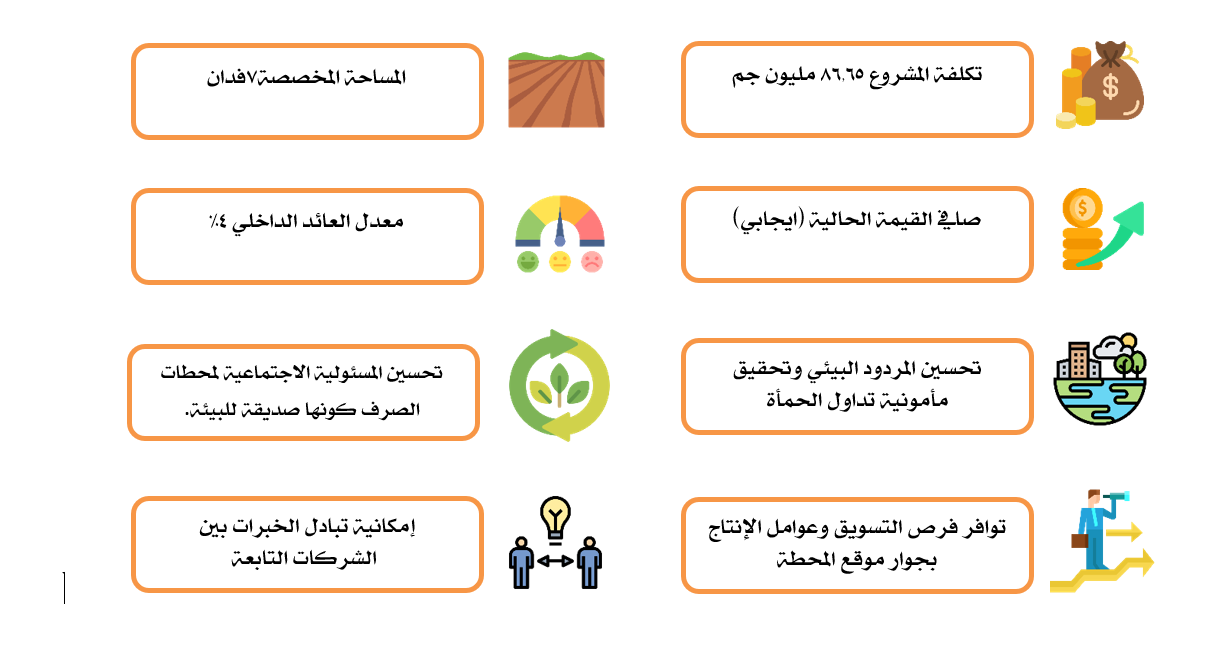 Journal of the Air & Waste Management Association
المكون الذكي للمشروع
المكون الأخضر للمشروع